স্বাগতম
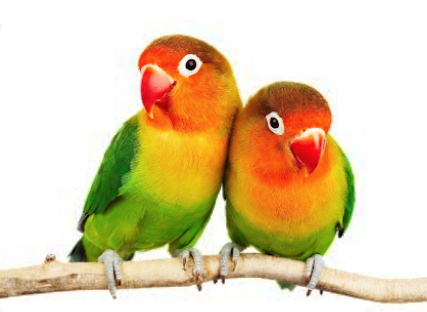 শিক্ষক পরিচিতি
স্রোতস্বিনী
সহকারি শিক্ষক
৭৪নং বল্লা সাউথ সরকারি প্রাথমিক বিদ্যালয়
কালিহাতি,টাংগাইল।
পাঠ পরিচিতি
শ্রেণিঃ চতুর্থ
বিষয়ঃ বাংলাদেশ ও বিশ্বপরিচয়
মূলপাঠঃ সামাজিক ও রাষ্ট্রীয় সম্পদ
বিশেষ পাঠঃ সামাজিক সম্পদ
সময়ঃ 5০মিনিট 
তারিখঃ ১1/০9/২০২০
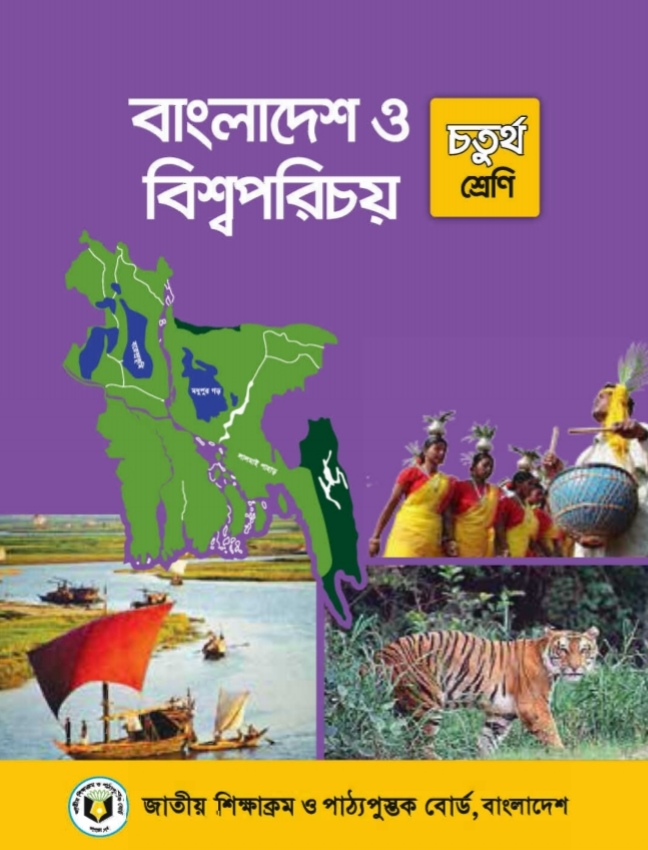 শিখনফল
৫.১.১ সামাজিক ও রাষ্ট্রীয় সম্পদ কাকে বলে বলতে পারবে। 
৫.১.২ কয়েকটি সামাজিক ও রাষ্ট্রীয়  সম্পদের নাম বলতে পারবে।
৫.১.৩ এলাকার সামাজিক ও রাষ্ট্রীয় সম্পদগুলো চিহ্নিত করতে পারবে। 
৫.১.৭ সামাজিক ও রাষ্ট্রীয় সম্পদ রক্ষণাবেক্ষণ ও উন্নয়নে অংশগ্রহণ করবে।
বিঃদ্রঃ আজকে সামাজিক সম্পদের অংশটুকু পাঠ দেওয়া হবে ।
পূর্বজ্ঞান যাচাই
তোমার এলাকায় কোন কোন বিদ্যালয় আছে?
কোনো হাসপাতাল আছে?
কোনো ধর্মীয় প্রতিষ্ঠান আছে?
কোনো খেলার মাঠ আছে?
আজকের পাঠ
সামাজিক সম্পদ
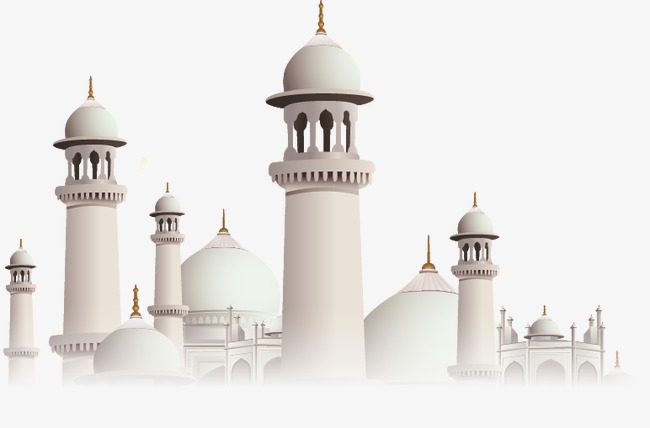 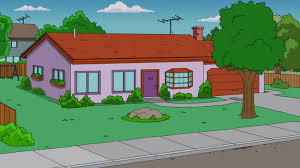 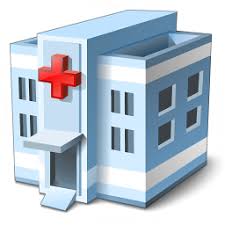 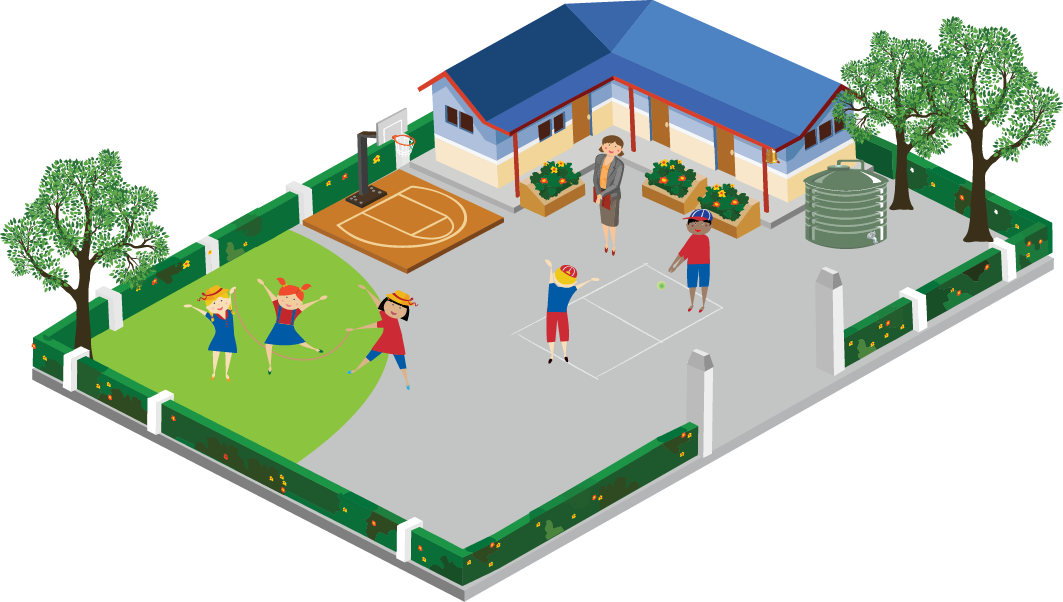 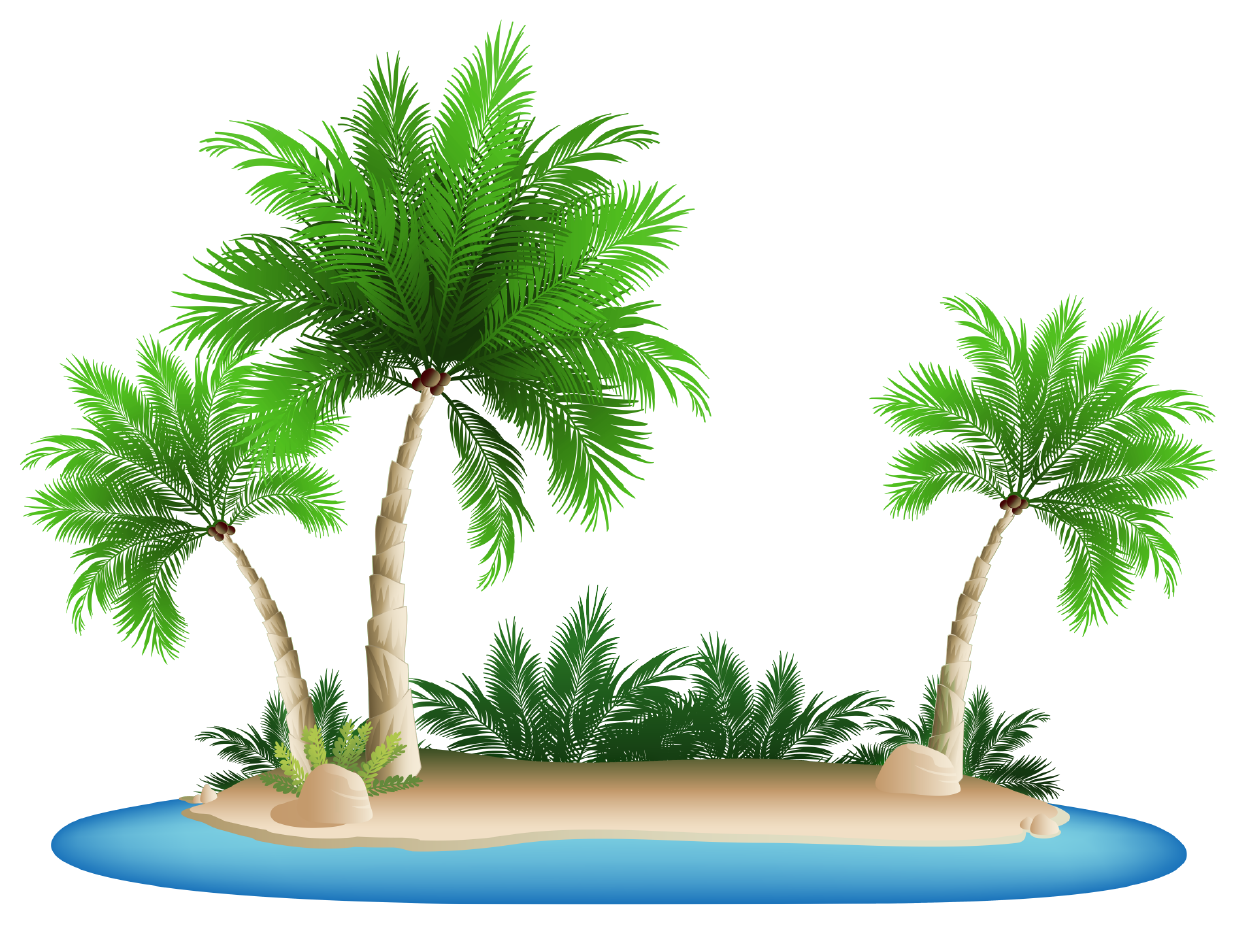 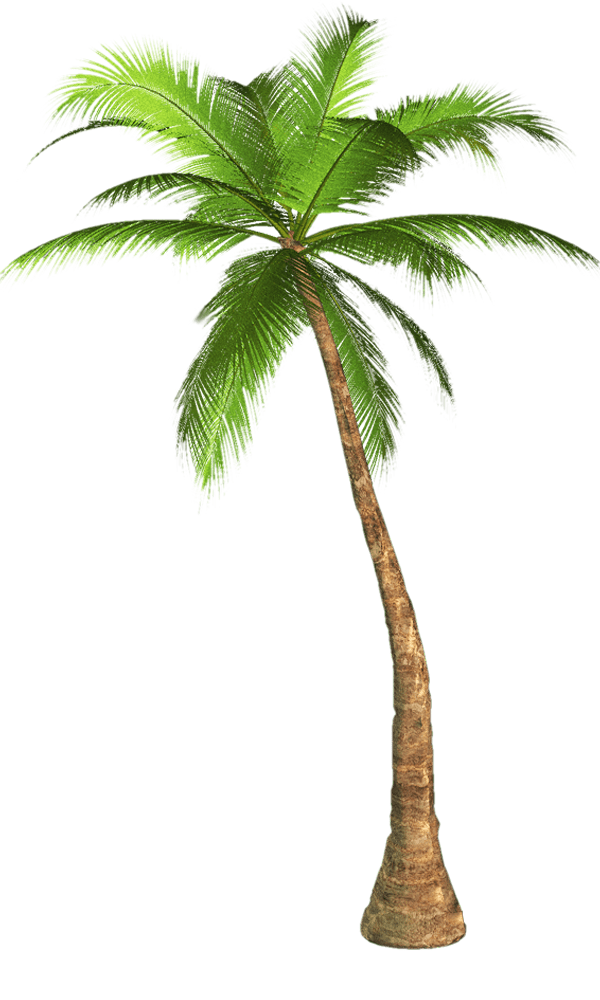 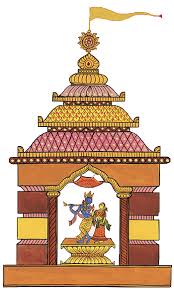 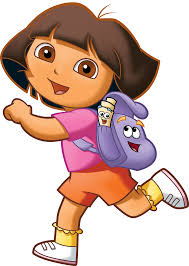 ছবিতে কী কী দেখছ?
মানুষের জীবনযাপনের মান উন্নয়নের জন্য বিভিন্ন ধরনের স্থানীয় সুযোগ সুবিধাকে সামাজিক সম্পদ বলে।
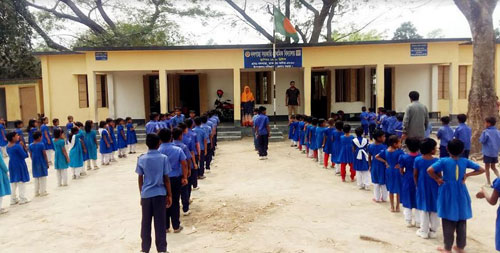 বিদ্যালয়
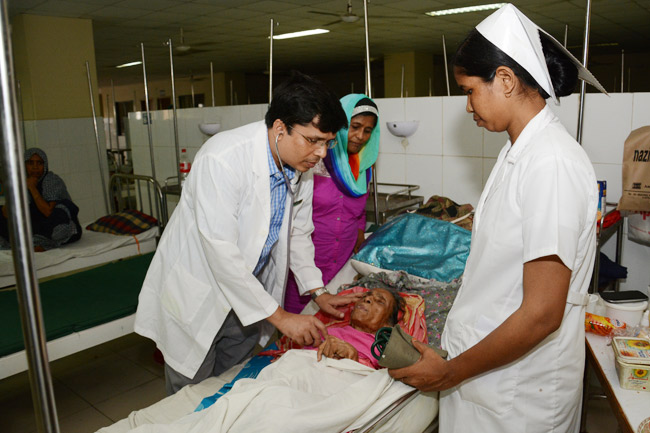 হাসপাতাল
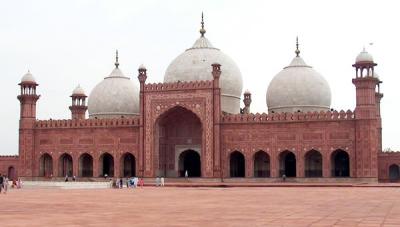 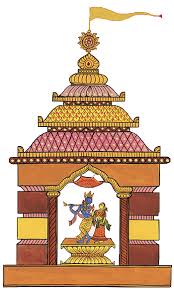 মসজিদ
মন্দির
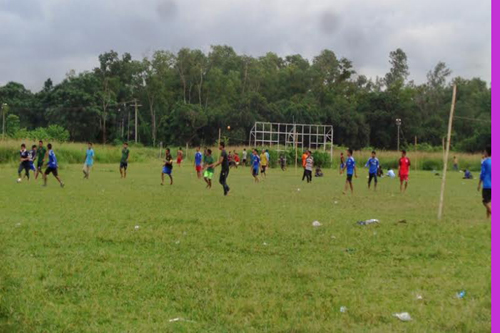 খেলার মাঠ
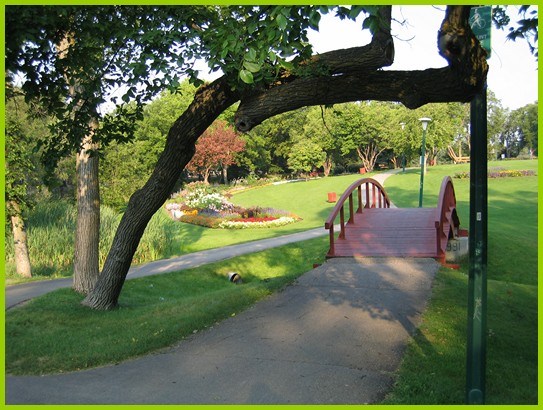 পার্ক
পরিকল্পিত কাজ
বিভিন্ন ধরনের সামাজিক সম্পদ তোমার এলাকায় কী সুবিধা দিচ্ছে সে সম্পর্কে একটি বাক্য লেখ।
পাঠ্য বইয়ের ৩৮নং পৃষ্ঠা বের করো এবং
মনোযোগ সহকারে পড়।
প্রশ্নের উত্তর বল
সম্পদ কী?
দোয়েলঃ
৪টি সামাজিক সম্পদের নাম  বল?
ময়নাঃ
৪টি ধর্মের বল?
টিয়াঃ
শালিক
৪টি ধর্মীয় প্রতিষ্ঠানের নাম বল?
প্রশ্নের উত্তর লেখ
সামাজিক সম্পদ রক্ষণাবেক্ষণ করা প্রয়োজন কেন?
বাড়ীর কাজ
তোমার এলাকায় কী কী সামাজিক সম্পদ আছে তার একটি তালিকা তৈরি কর ?
ধন্যবাদ
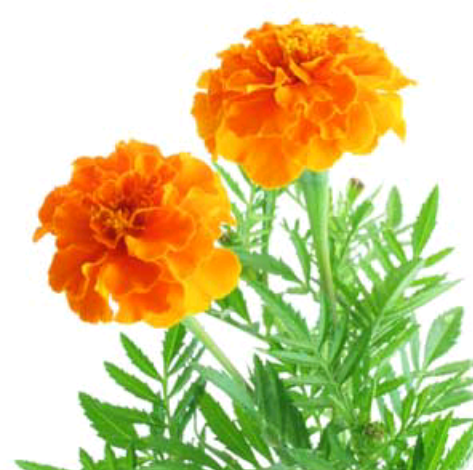